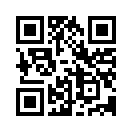 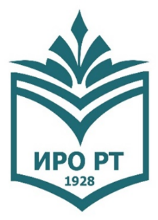 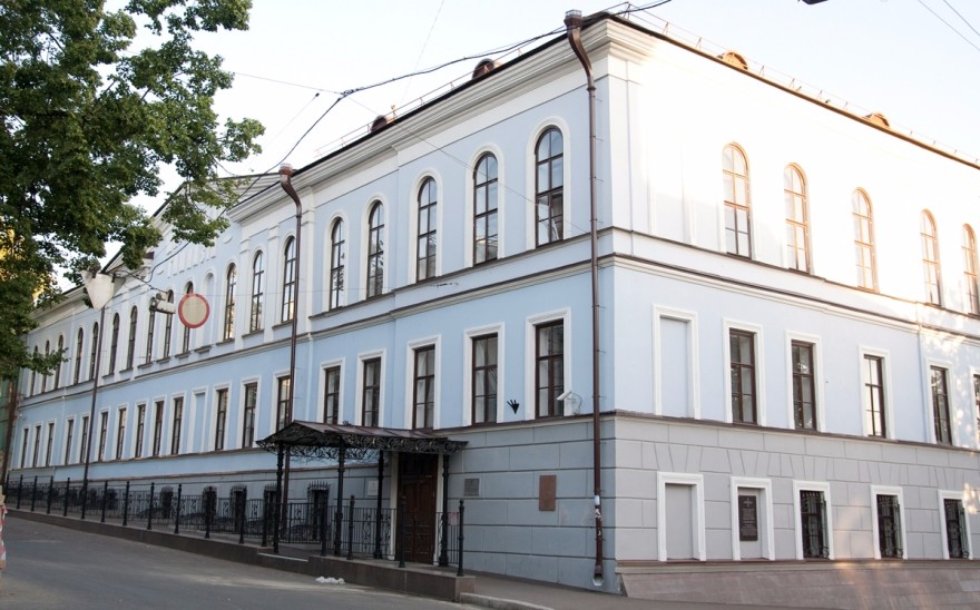 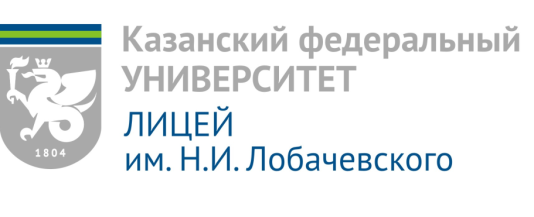 Институт развития образования 
Республики Татарстан
Программа
открытого педагогического совета
Уроки наставничества.  
Психолого-педагогический мониторинг как инструмент
управления качеством образования
Адрес лицея: 
РТ, г.Казань, 
ул.Рахматуллина, д.2/18
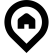 e-mail:  liceum.kpfu@inbox.ru
25 января 2023 г. 
15.00
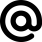 Telegram:  https://t.me/lkpfu
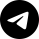 Телефон:  8(843)292-07-70
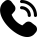 Спикеры
Программа выступлений
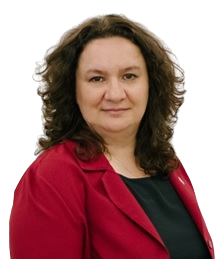 Шамсутдинова Л.П., 
кандидат химических наук
 Проректор по научной и инновационной деятельности ГАУО ДПО ИРО РТ
Скобельцына Е.Г.
Телегина Н.В.
Кандидат педагогических наук
Кандидат педагогических наук
Директор ОШИ «Лицей имени Н.И. Лобачевского» КФУ
Доцент кафедры педагогики высшей школы ИПиО КФУ
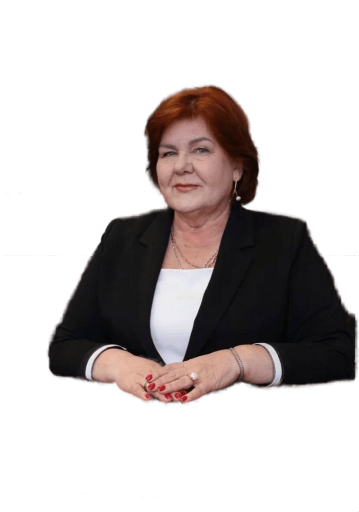 Давлетшина Л.А.
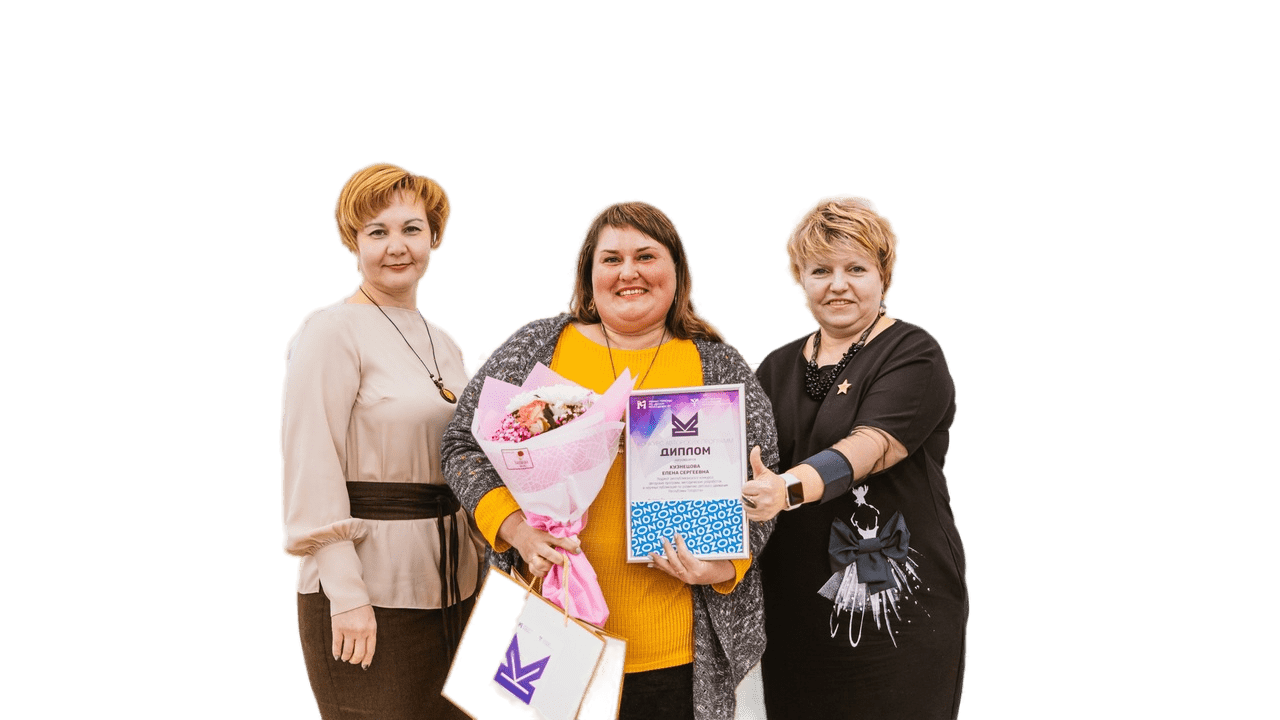 Кандидат социологических наук
Начальник информационно-аналитического отдела ГАОУ ДПО ИРО РТ
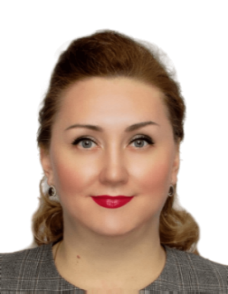 Баклашова Т.А.
Кандидат педагогических наук
Заместитель директора ИПиО КФУ
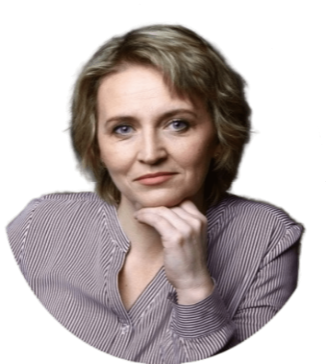 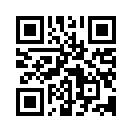 Ссылка : https://clck.ru/33Fxem